ELEŞTİRİ
Bir sanat eseri hakkında doğru sonuçlara ulaşmak için o eserle ilgili ortaya konan olumlu ve olumsuz değerlendirmelere, yapılan muhakemeye eleştiri yani tenkit denir. 

Eleştiride amaç sanatın daha da ileriye taşınmasıdır. Böylelikle okuyucuya en güzel ve iyinin sunulması sağlanabilir.

→ Nesnel değerlendirmeler etrafında sanat ve edebiyatta yol gösteren bir düşünce yazısıdır.
ELEŞTİRİ
→ Eserin iyi ve kötü yanları ortaya konarak yapıtın değeri belirlenir.
→ Yapılan bu tenkitlerle sanatçının kendini geliştirmesi amaçlanır.
→ Eleştirinin merkezinde eser ve sanatçı yer alır.
→ Eleştirmen eleştiri yapacağı türün özelliklerini çok iyi bir şekilde bilmeli, kültürlü, geniş ve ileri görüşlü olmalıdır.
→ Anlatım açık ve anlaşılır olmalıdır.
→ Eleştirmenin bir diğer görevi de eseri okuyucuya tanıtmaktır.
ELEŞTİRİ
→ Sadece eseri yerme amacıyla yazılmaz; olumlu ve olumsuz tarafları vurgulanarak iyiye ve güzele götürme amacı vardır.
→ Öznel değerlendirmeler yerine nesnel değerlendirmelere dayanır.
ELEŞTİRİ
Bir sanat eserini eleştiren kişiye münekkit ya da eleştirmen denir. 

Eleştirmenlerin sahip olması gereken özellikler:
* Geniş bir bilgi birikimine ve kültüre sahip olurlar.
* Alanlarında uzman kişilerdir.
* Öznel değil nesnel değerlendirmeler yaparlar.
* Amaçları güzellik oluşturmak değil güzel olanı okura sunmaktır.
* Ele aldıkları eserin iyi ve kötü yanlarını ortaya koyarlar.
ELEŞTİRİ
Eleştiri Türleri (Tenkit Türleri)

1. Öznel (İzlenimci) Eleştiri 
Bu türde eleştirmen kendisini okurun yerine koyarak eserleri değerlendirmeye çalışır. 
Bunu yaparken kendi zevk ve anlayışlarını ön planda tutar, eserin kendisi üzerinde bıraktığı etkiyi dile getirir.
ELEŞTİRİ
2. Tarihi ve Sosyolojik Eleştiri

Eleştirmenin; eseri, eserin oluşturulduğu zamanın toplumsal şartlarına göre değerlendirdiği eleştiri türüdür.

Eserin toplumsal bir belge olarak görüldüğü bu eleştiride eser incelenirken zamanın şartları ve toplumsal özellikler göz önünde bulundurulur.
ELEŞTİRİ
3. Yazara/ sanatçıya yönelik eleştiri: 

Eleştirmenin eseri açıklamak için eser ile eseri yapan arasında ilgi kurduğu eleştiri türüdür. 

Eleştirmen, sanatçının hayatını ve kişiliğini inceler. 

Eser ile yazarın hayatı arasındaki ilişkiyi inceleyen tenkit “biyografik eleştiri“, sanatçının ruh dünyası incelenerek yapılan tenkite “ruh bilimsel eleştiri” denir.
ELEŞTİRİ
4. Esere yönelik eleştiri: 

Eser incelenirken konunun nasıl işlendiği, işlenişinde izlenen yol, eseri oluşturan anlatım biçimi, dilin kullanımı, tema, konu, yapı gibi hususları değerlendiren eleştiri türüdür.
ELEŞTİRİ
5. Çözümleyici eleştiri: 

Ele alınan eseri çok yönlü inceleyen ve okuru bilgilendiren eleştiri türüdür. 

En çok başvurulan bu eleştiri türünde eleştirmen, eseri oluşturan unsurları belli kurallara ve ölçülere bağlı kalarak değerlendirir.
ELEŞTİRİ
Türk Edebiyatı’nda Eleştiri
Türk edebiyatında eleştiriye dair ilk izler divan şiirindeki hicivler ile halk şiirindeki taşlamalar olarak kabul edilir.

Eleştirinin “Tenkit” adıyla bir tür olarak Türk Edebiyatı’nda yer edinmesi ise Tanzimat Dönemi‘nde gerçekleşmiştir.
Türk edebiyatındaki ilk eleştiri örneği de Namık Kemal’in, Ziya Paşa’nın kitabını eleştirdiği “Tahrib-i Harabat” adlı eseridir. 

İlk eleştiri yazısı olarak yine Namık Kemal’in “Lisan-ı Osmanînin Edebiyatı Hakkında Bazı Mülahazâtı Şâmildir” adlı yazısı kabul edilir.
Teşekkür Ederiz…
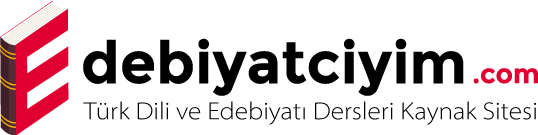 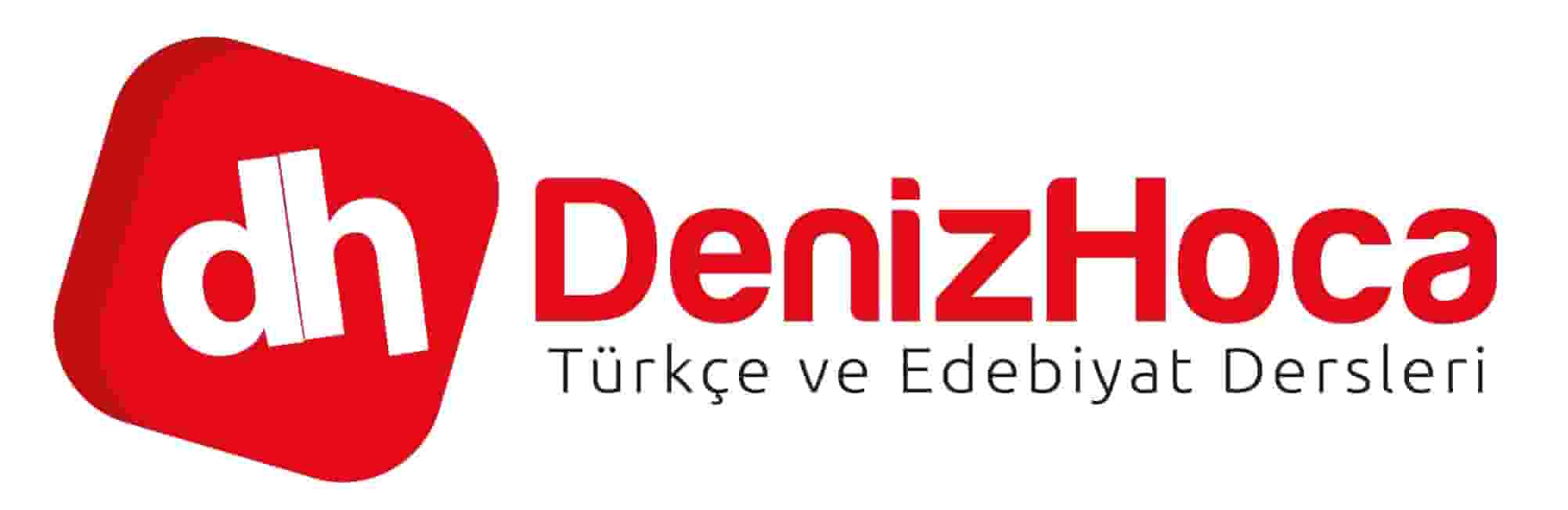